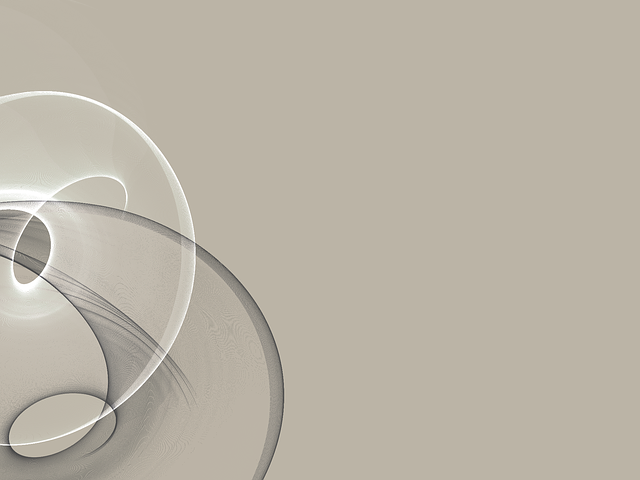 Умение работать в команде – залог формирования успешного классного коллектива
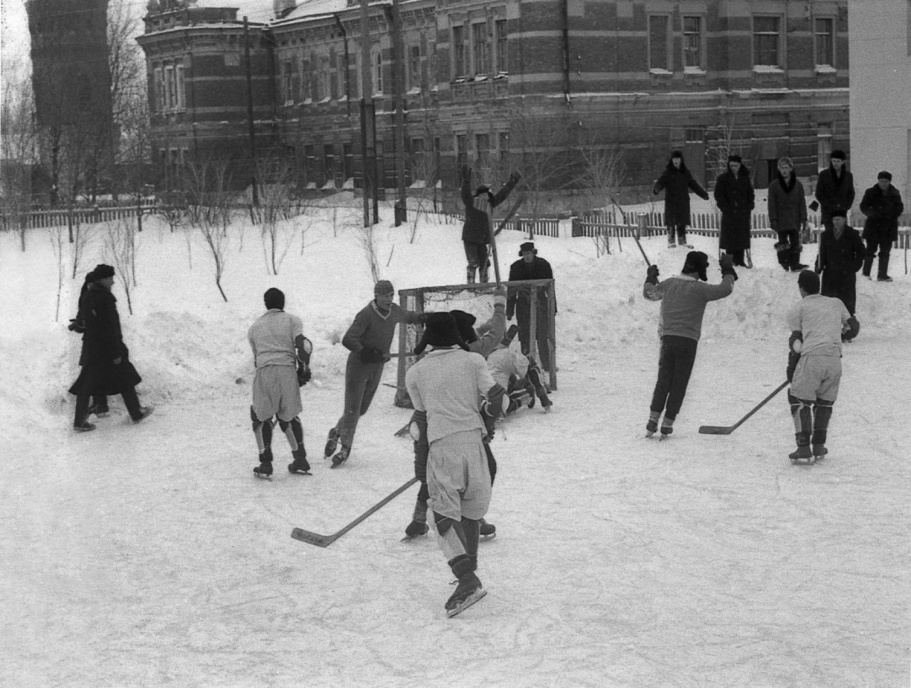 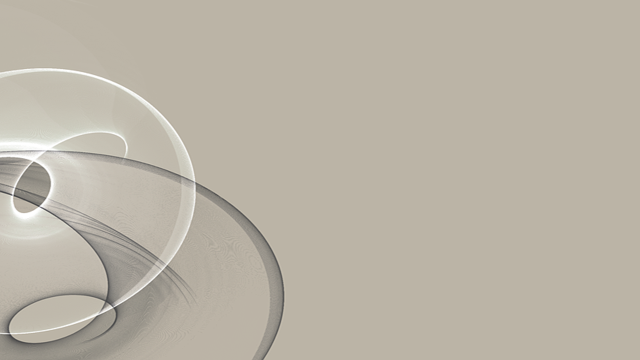 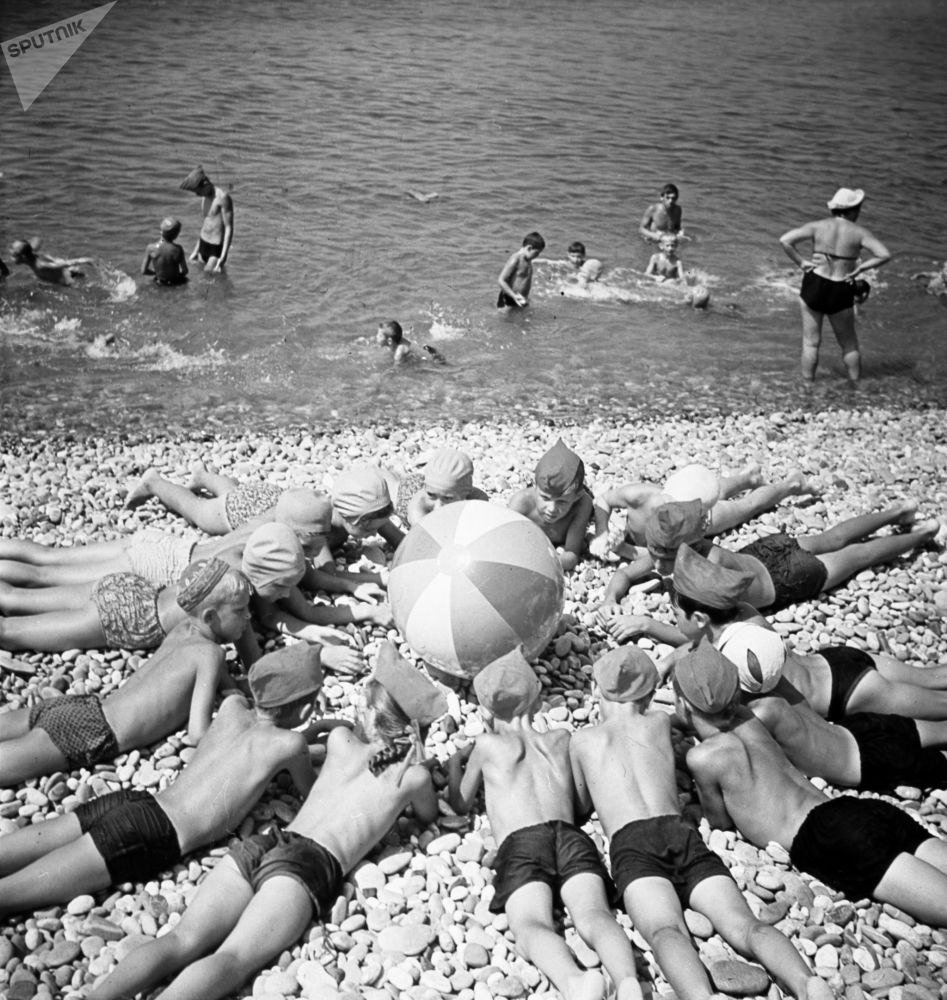 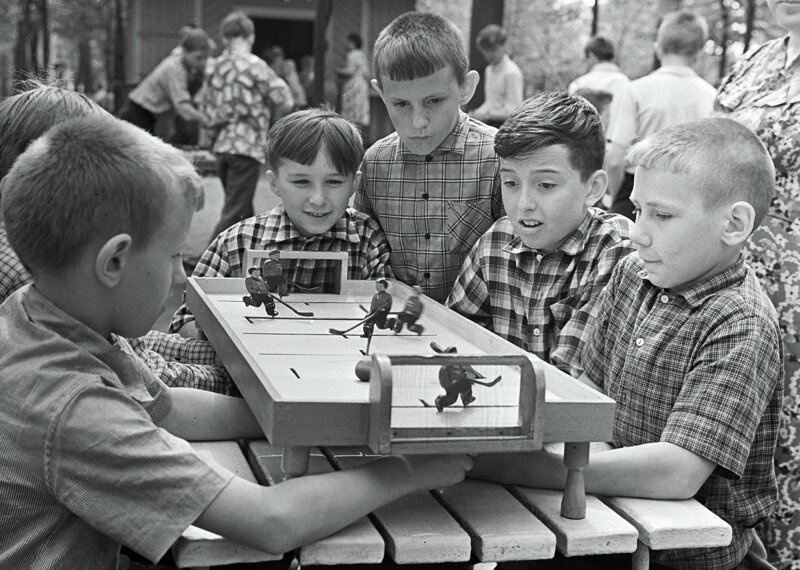 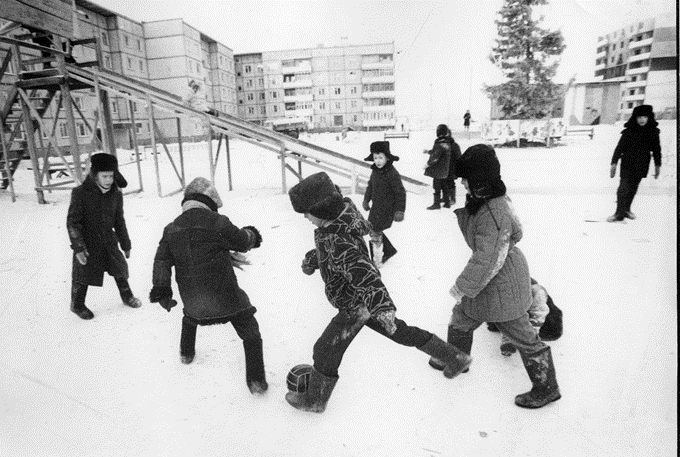 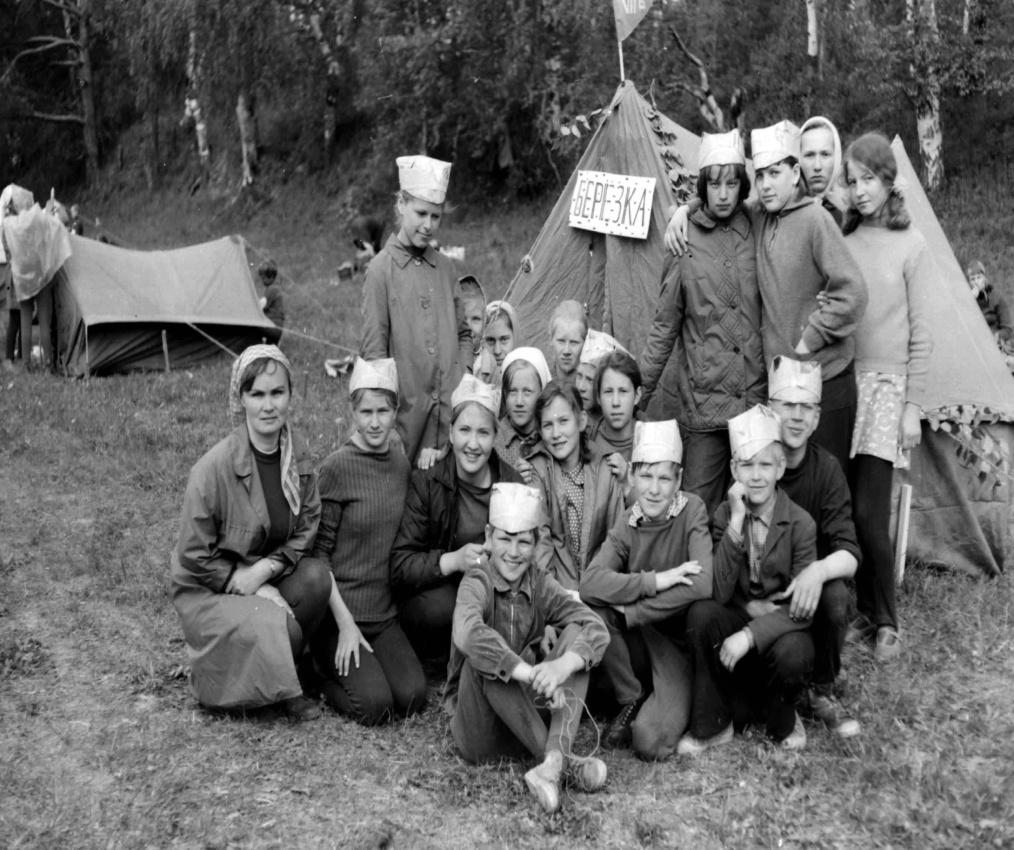 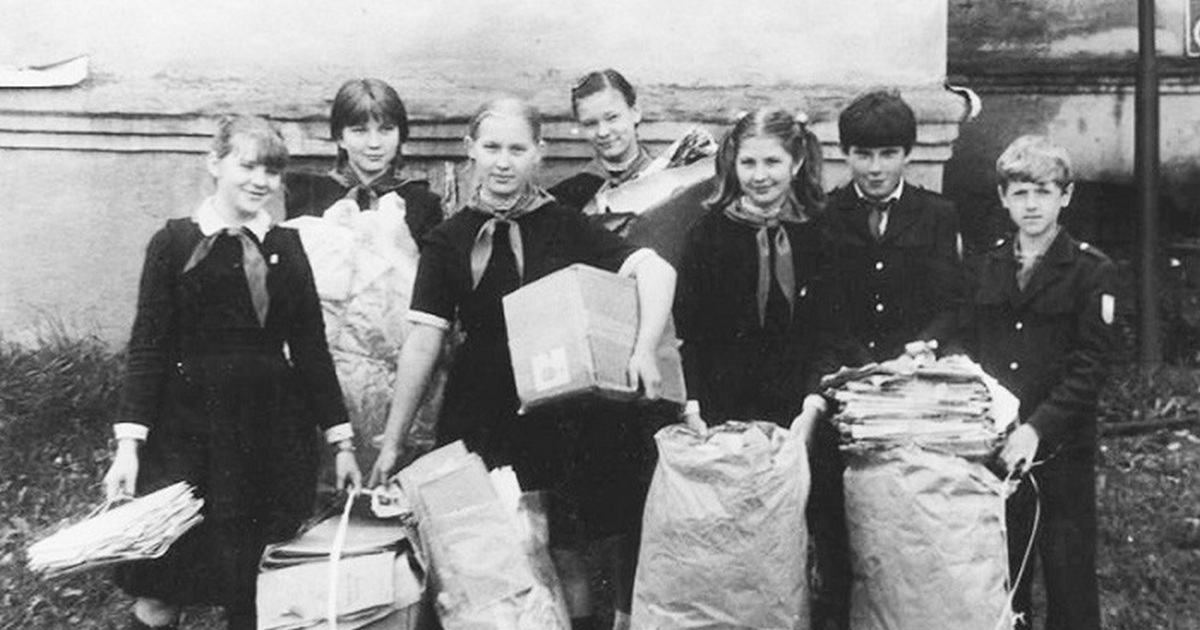 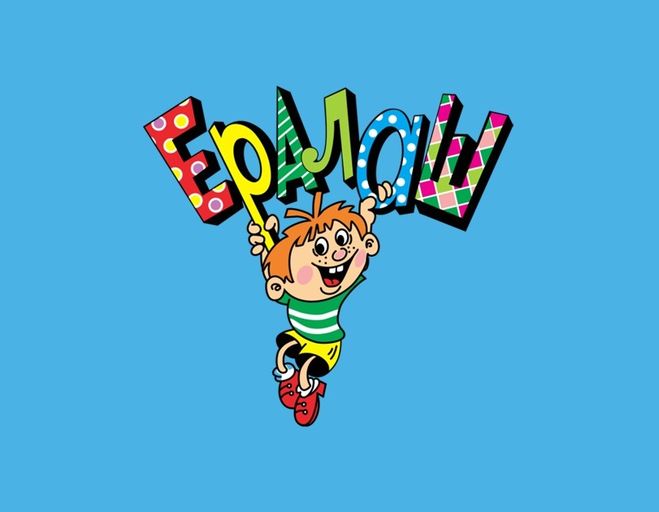 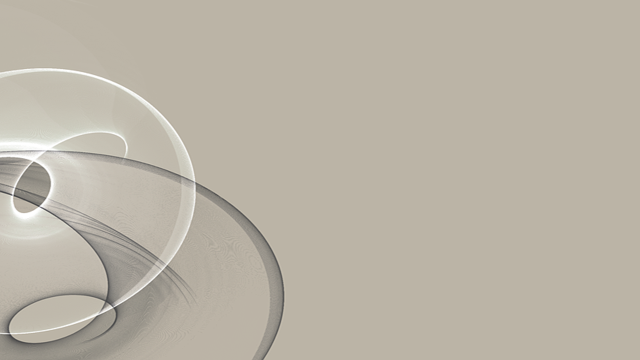 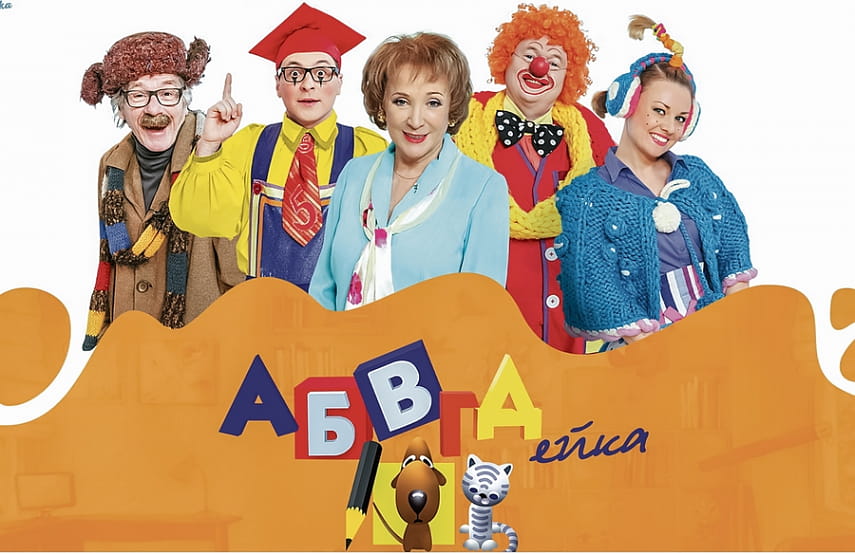 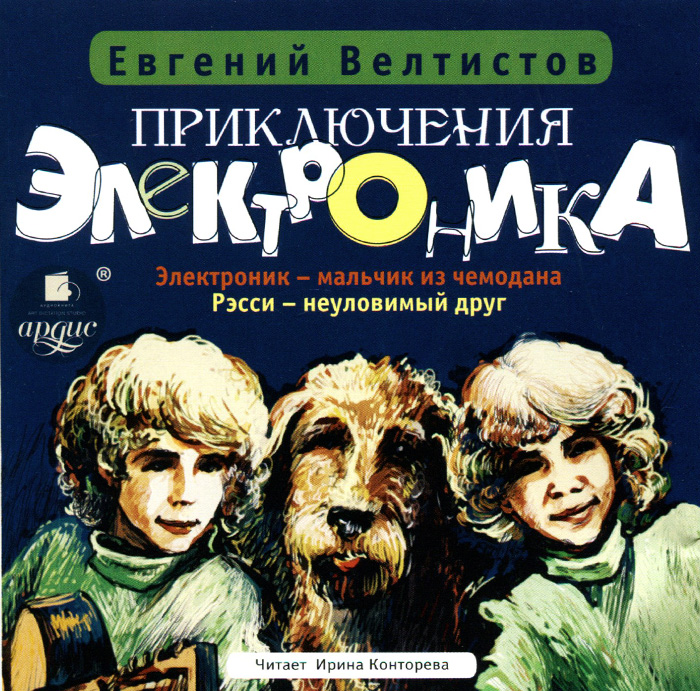 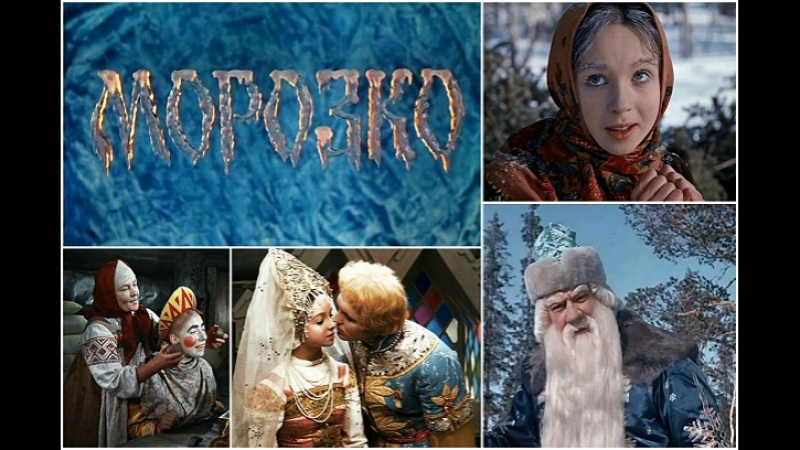 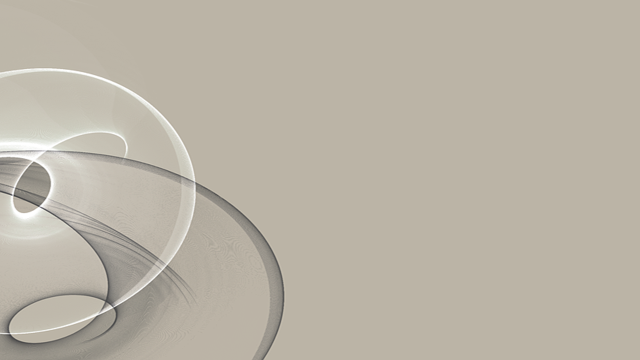 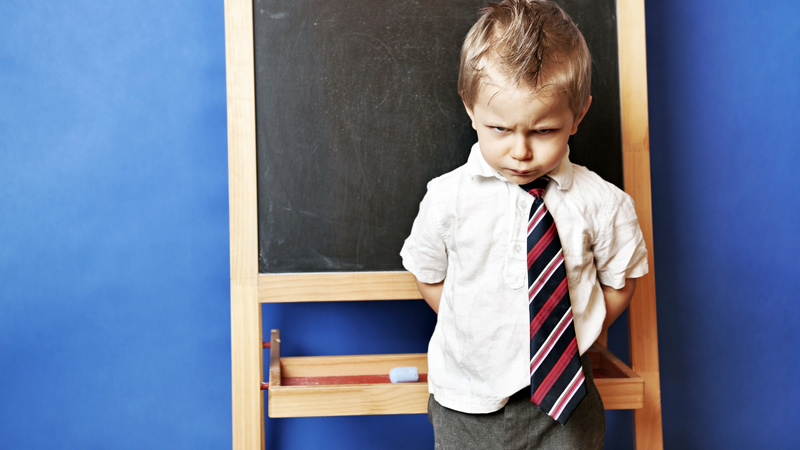 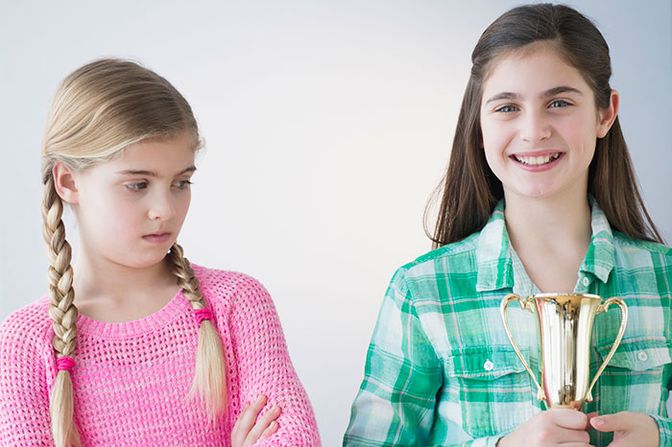 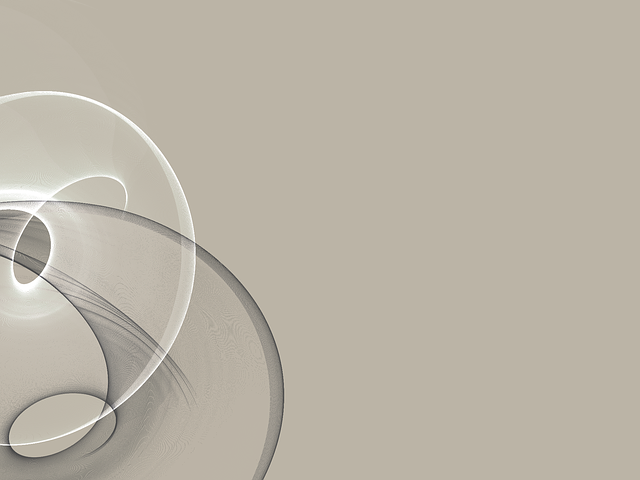 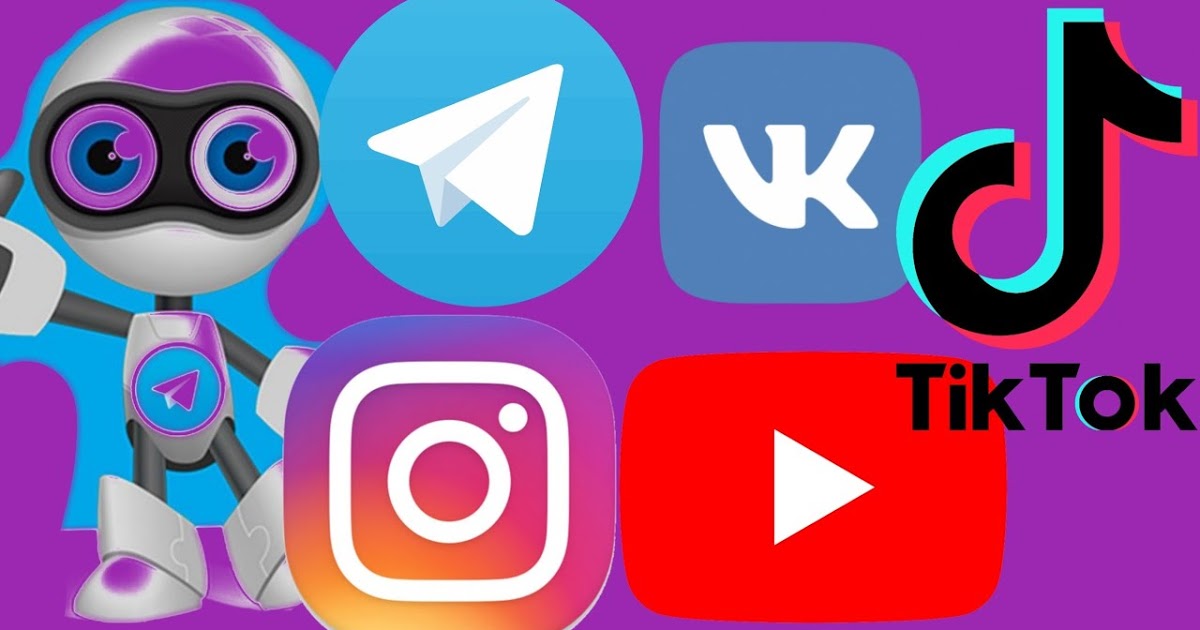 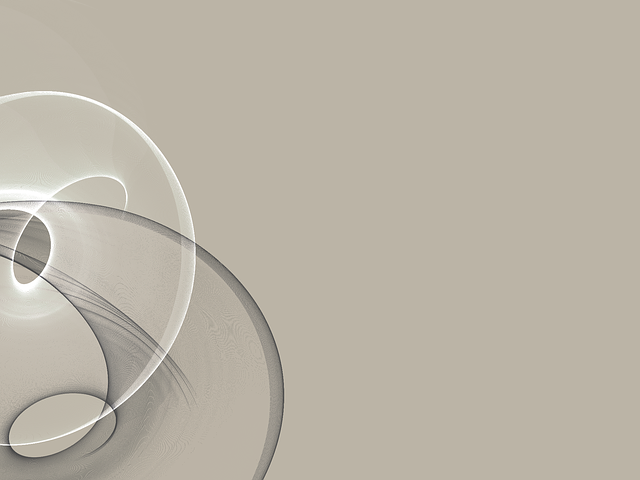 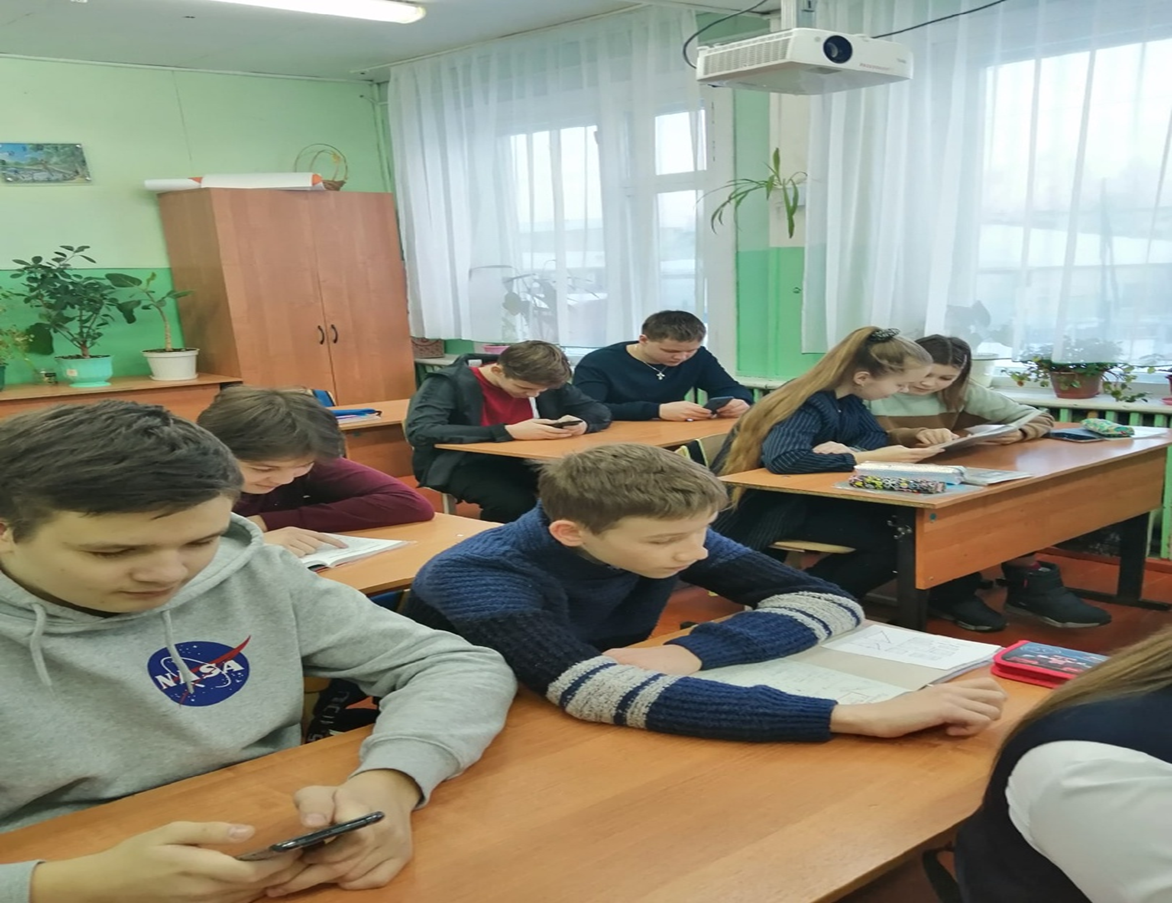 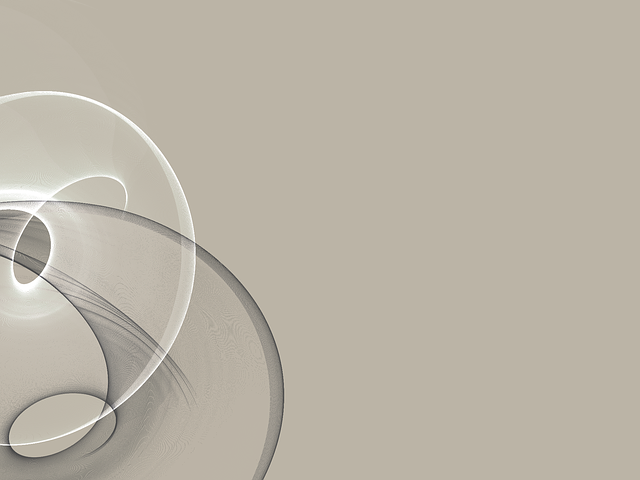 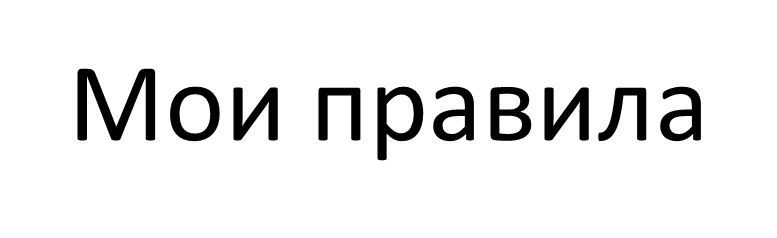 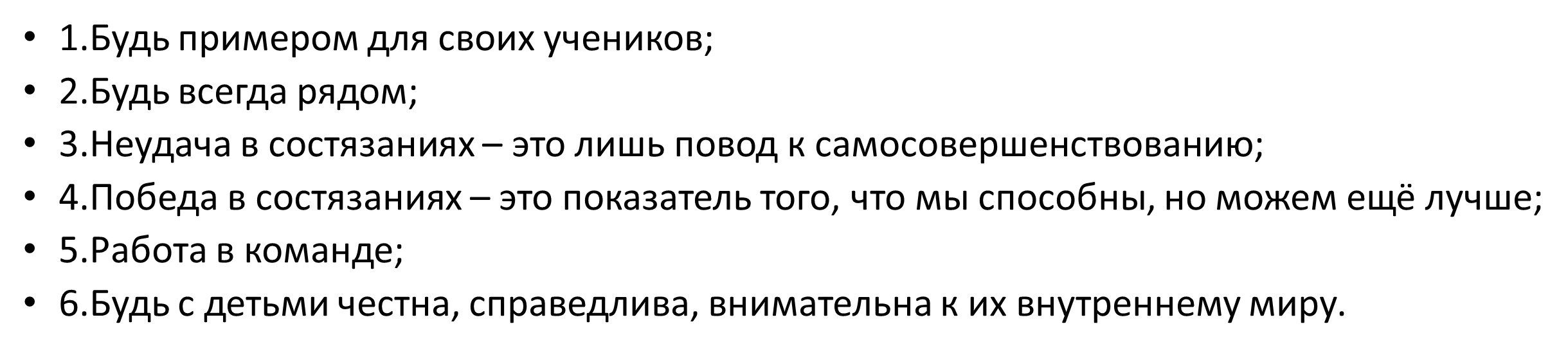 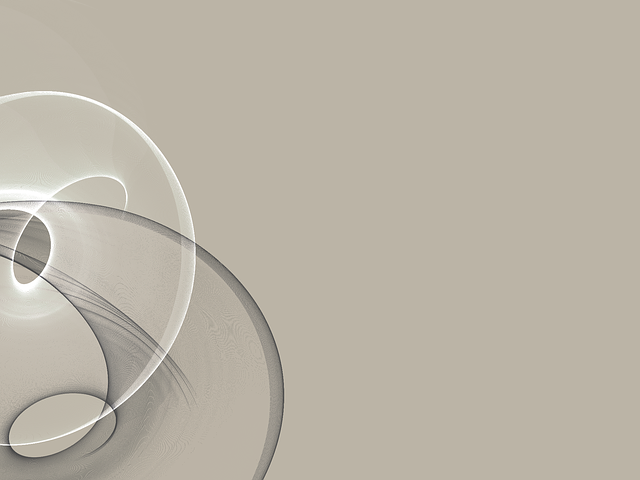 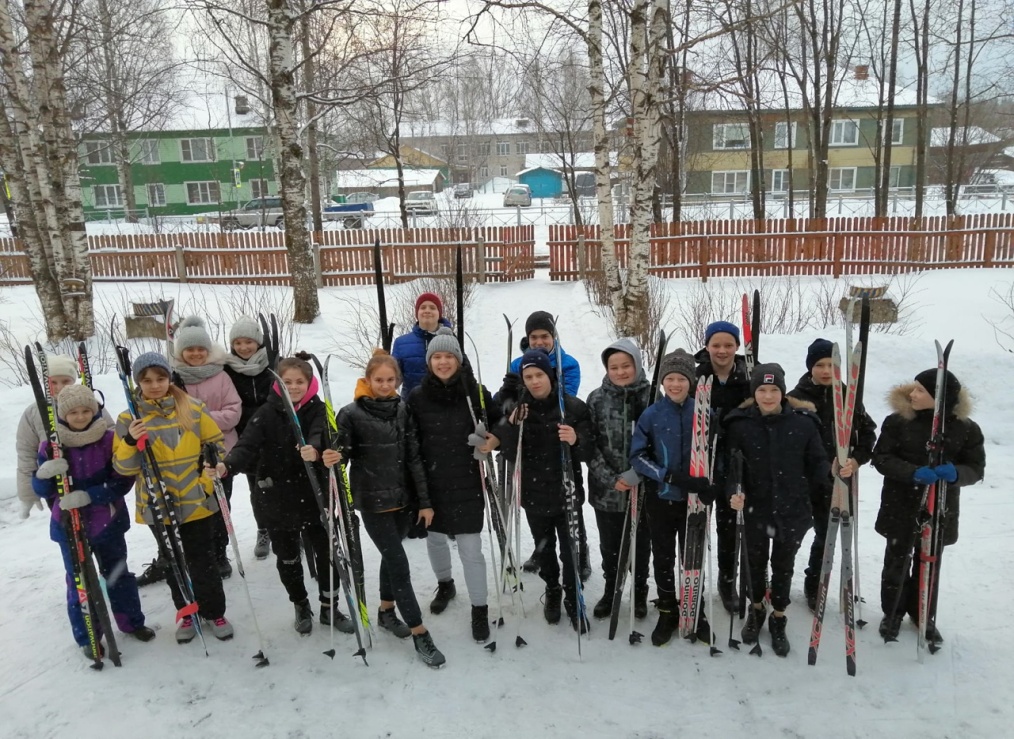 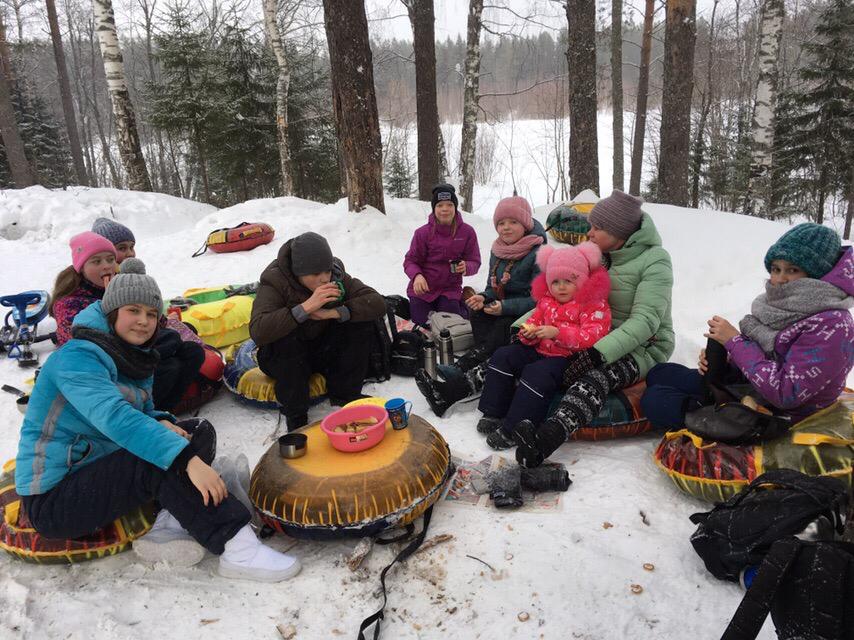 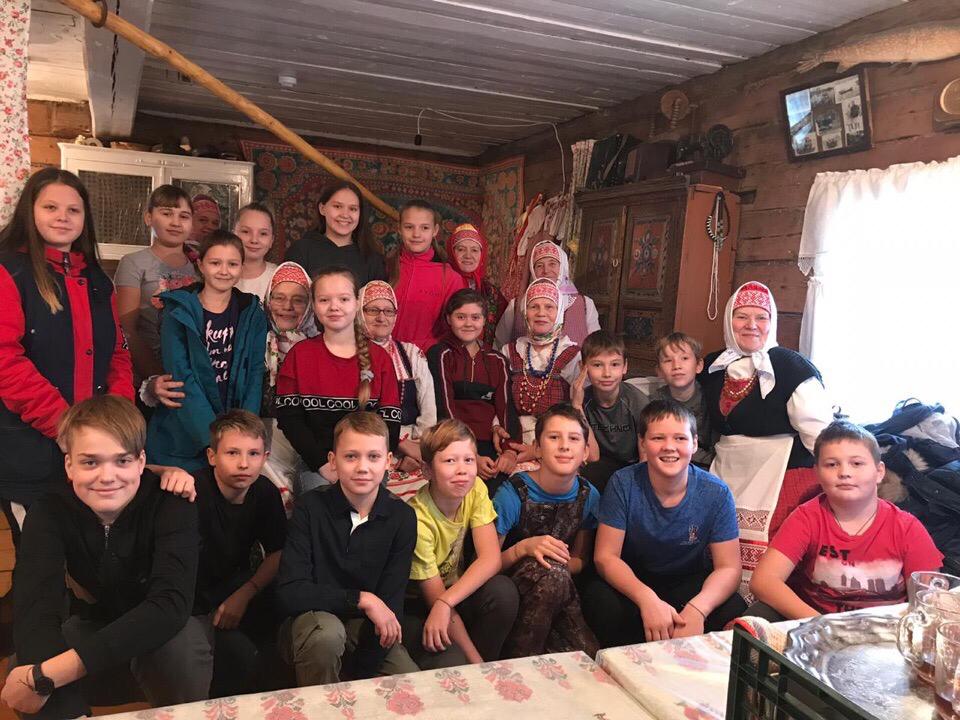 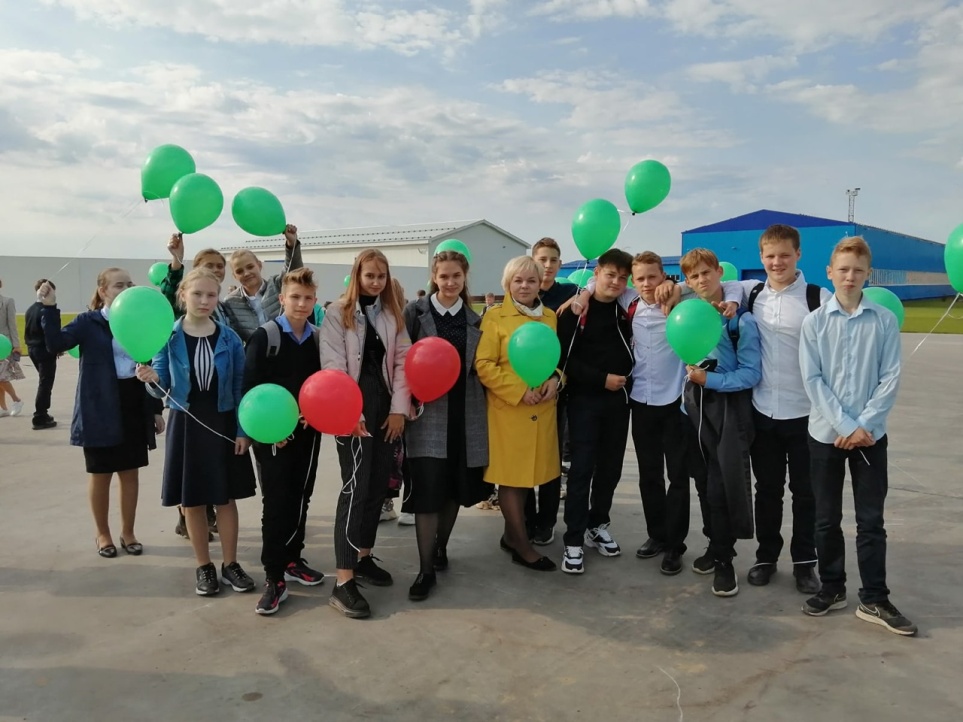 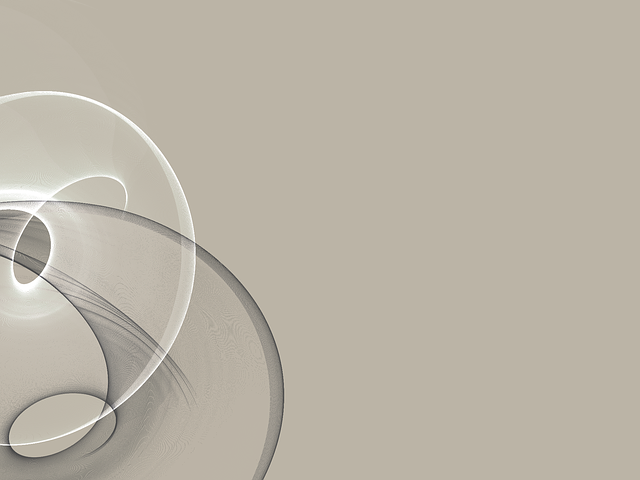 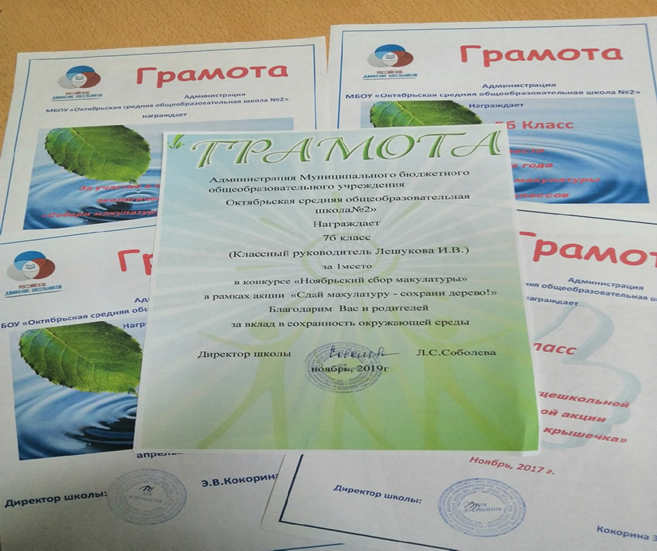 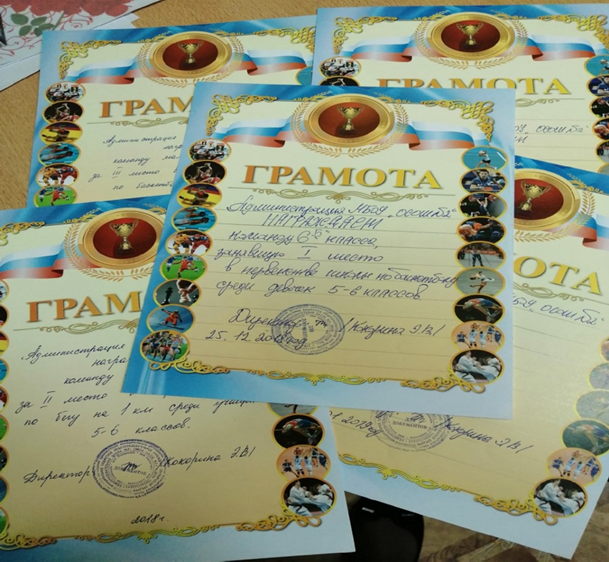 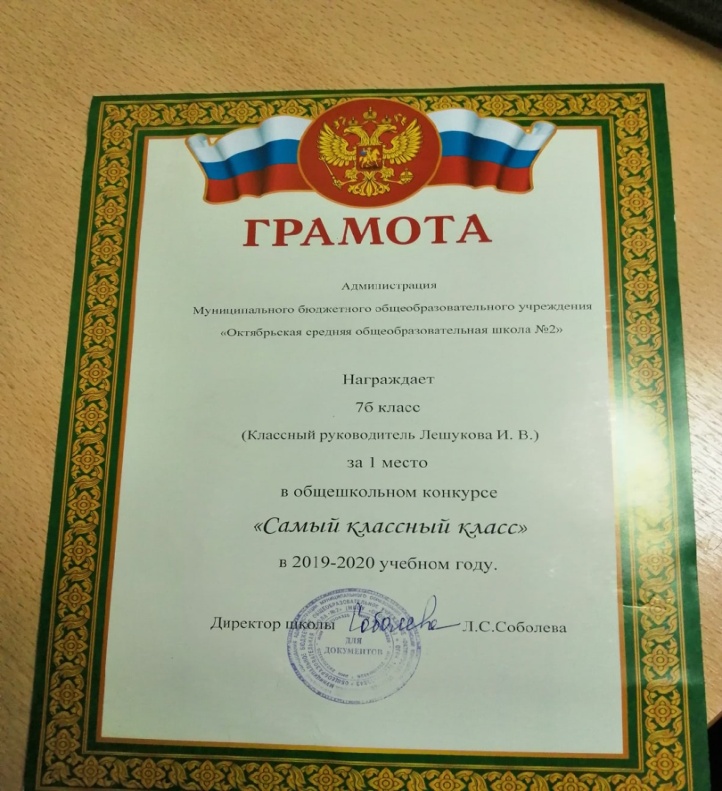 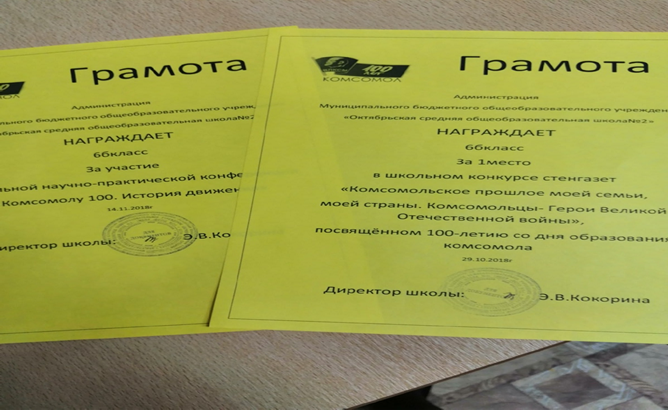 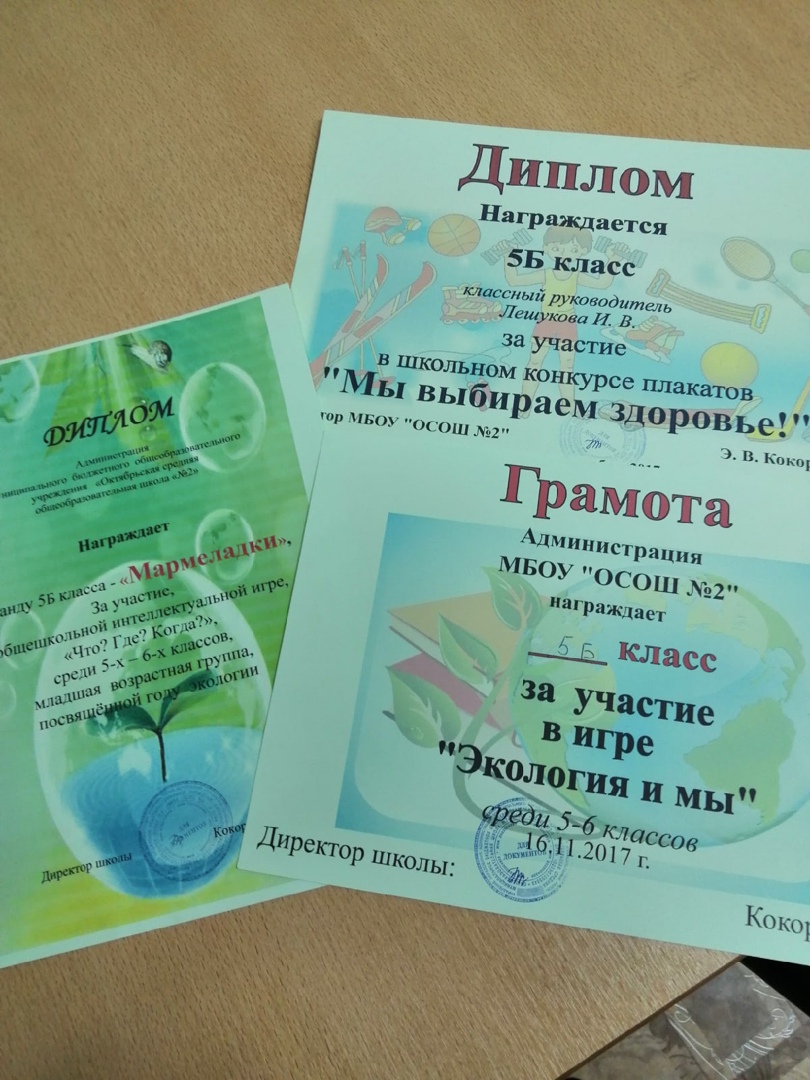 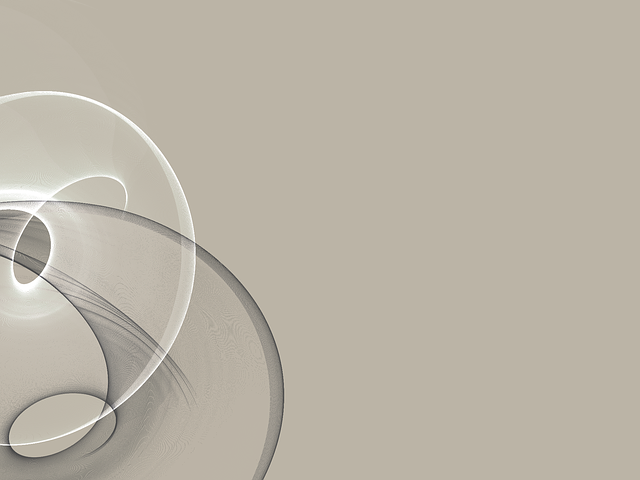 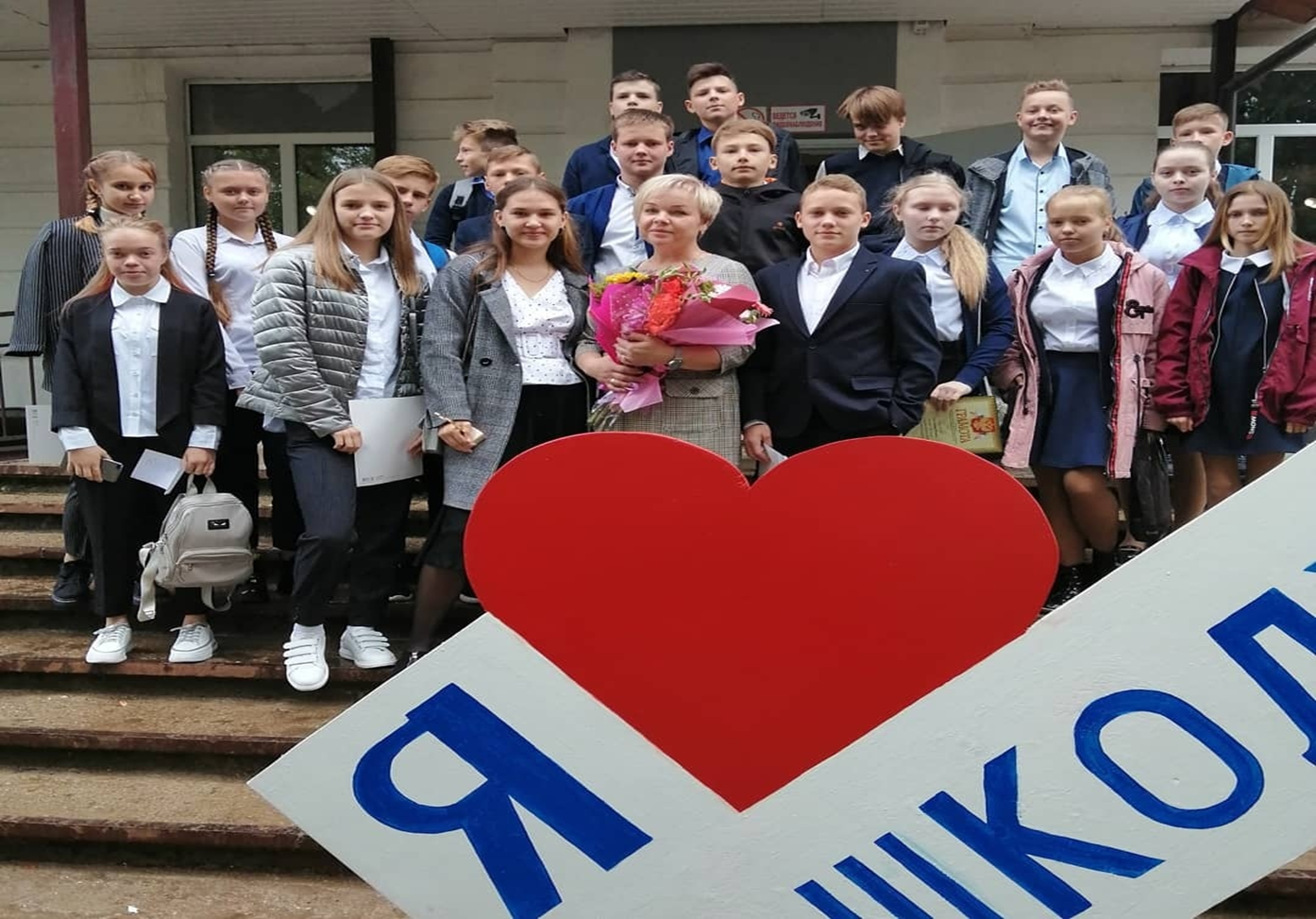 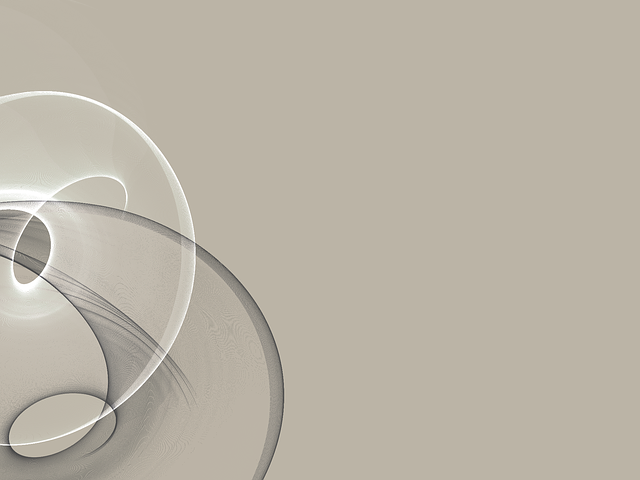 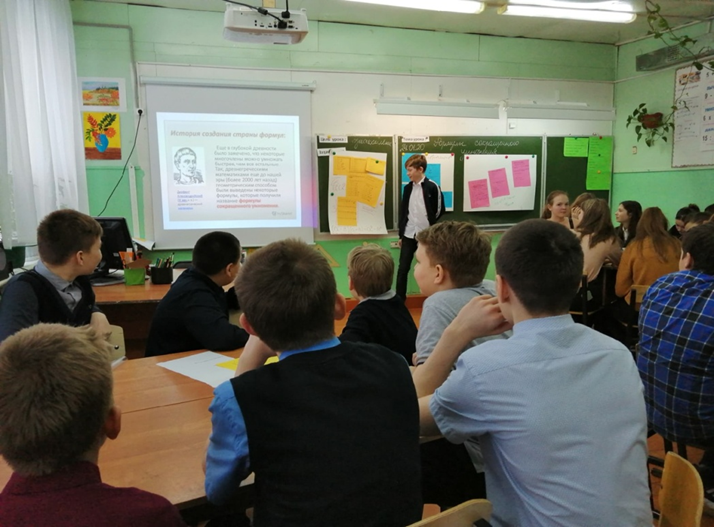 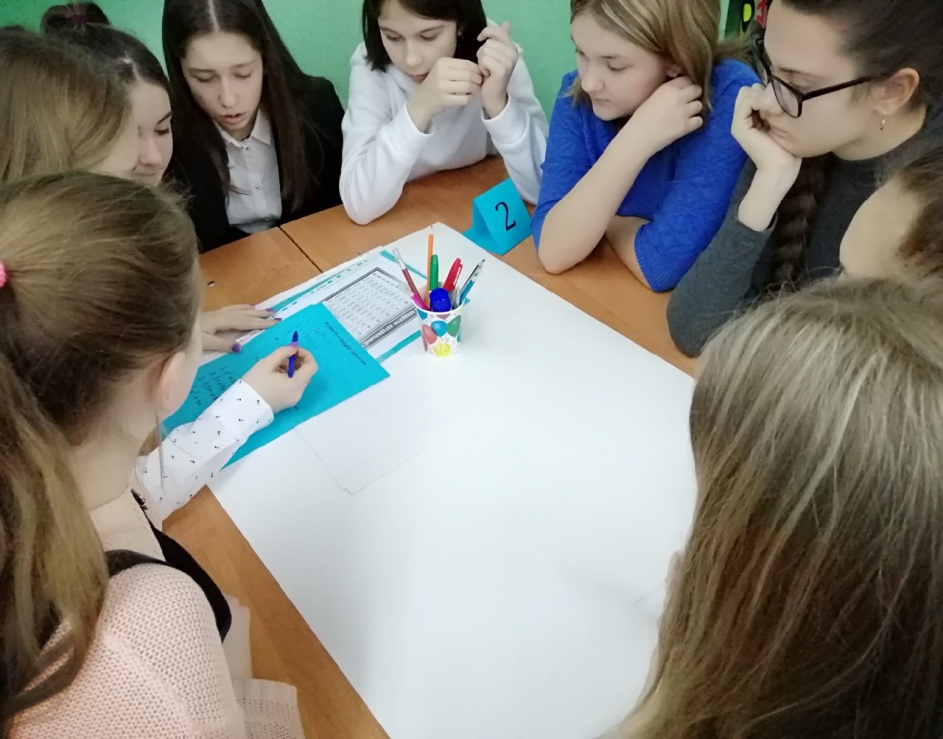 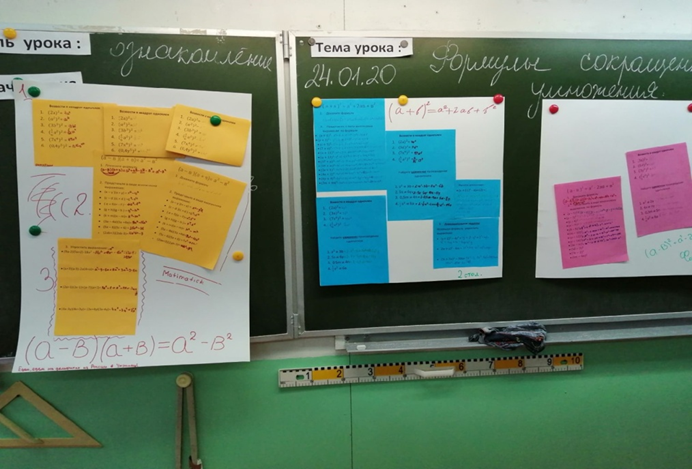 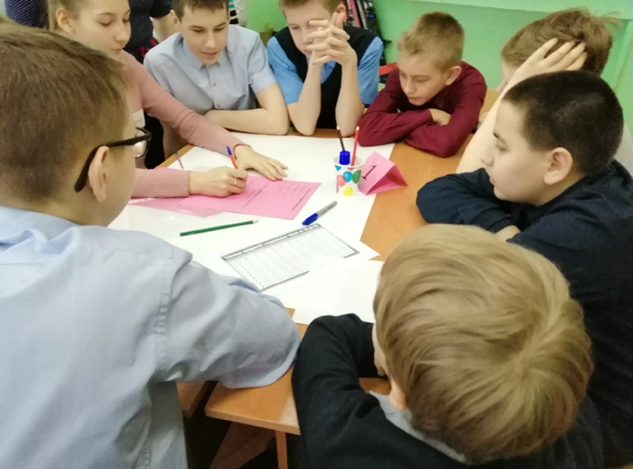 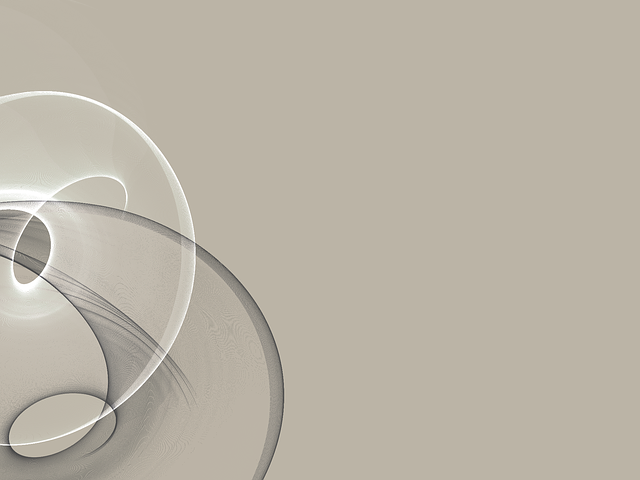 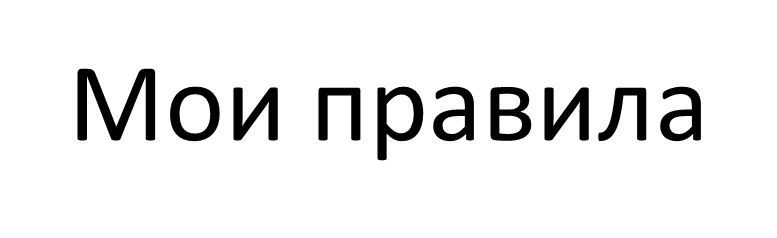 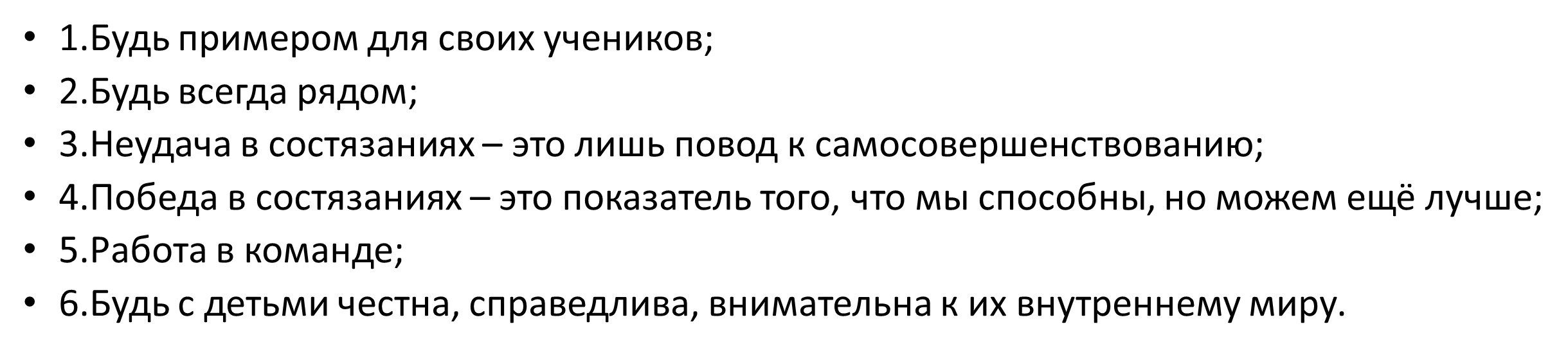